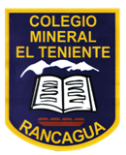 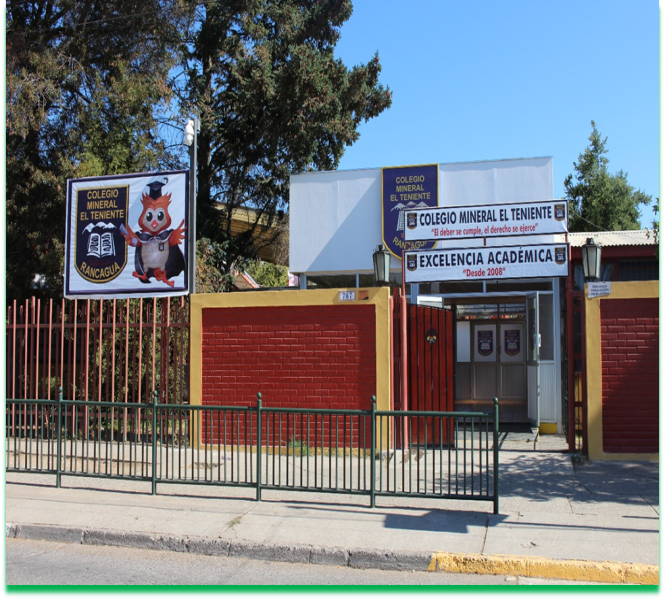 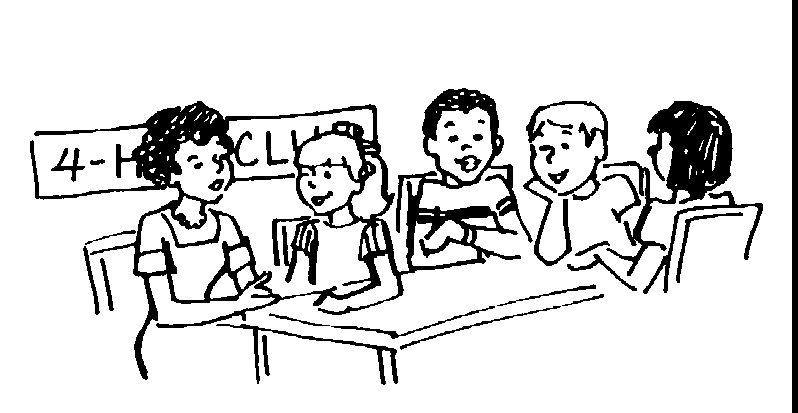 ASIGNATURA Música   3°A,B,C
CLASE N° 6
Expresar, mostrando grados crecientes de elaboración, sensaciones, emociones e ideas que les sugiere la música escuchada usando diversos medios expresivos (verbal, corporal, musical, visual).
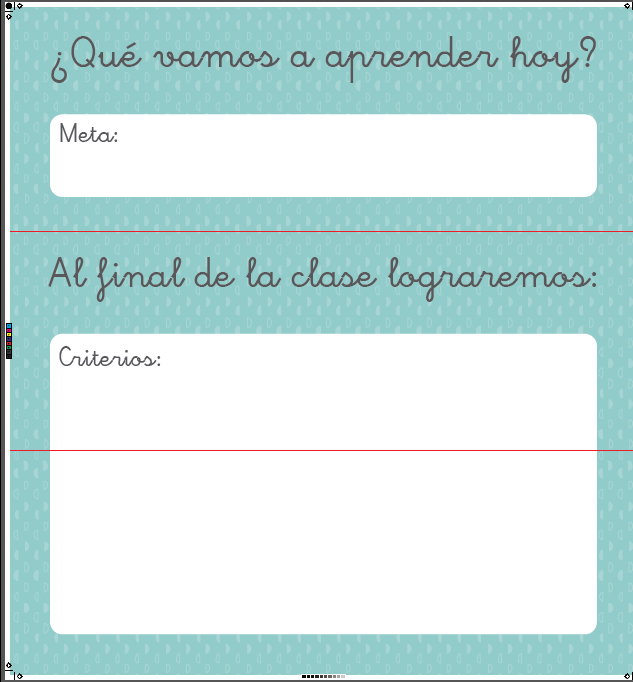 Expresar, mostrando grados crecientes de elaboración, sensaciones, emociones e ideas que les sugiere la música escuchada usando diversos medios expresivos  (verbal, corporal, musical, visual).
Relacionan lo escuchado con sensaciones, emociones e ideas.

Comunican sus ideas sobre lo escuchado y/o interpretado.
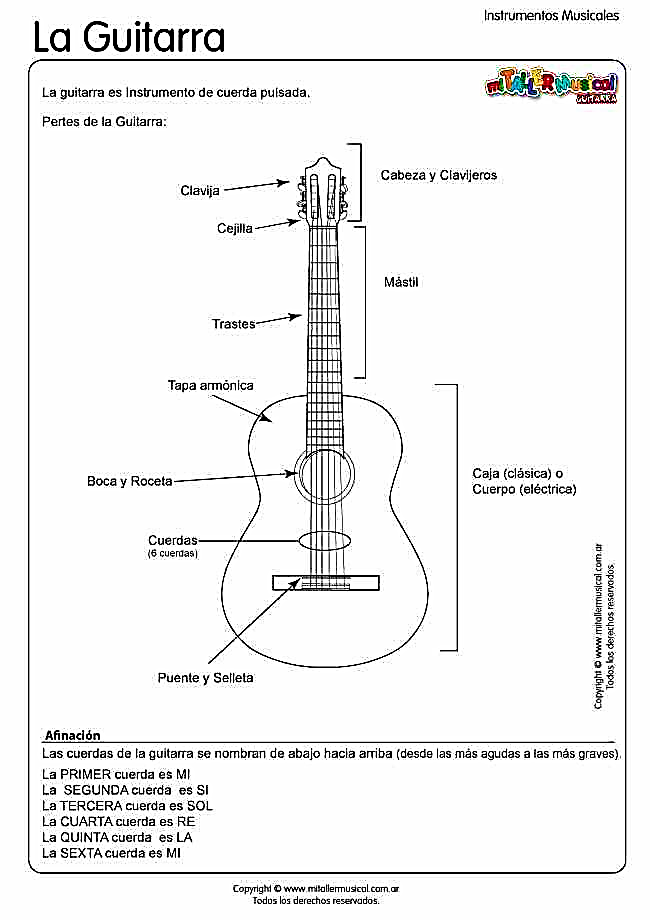 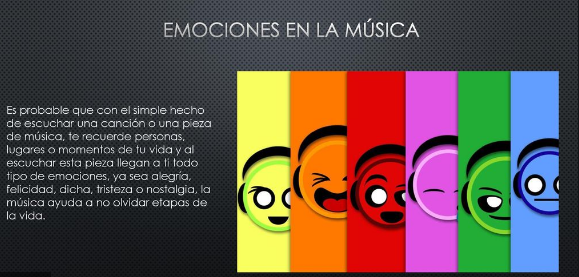 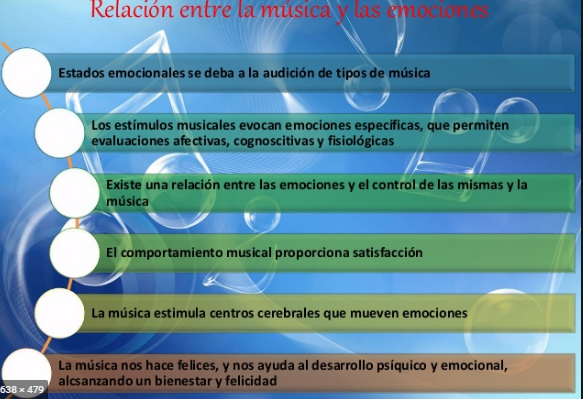 ¿La guitarra qué emoción te produce?
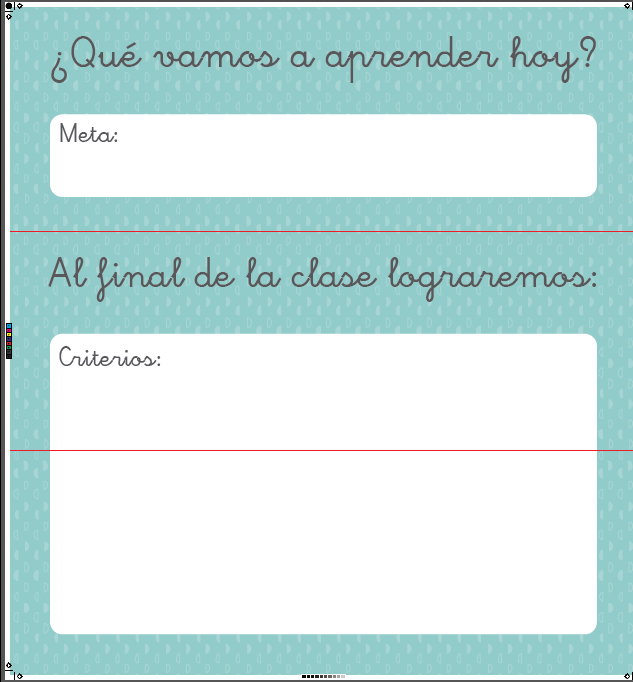 Relacionan lo escuchado con sensaciones, emociones e ideas.

Comunican sus ideas sobre lo escuchado y/o interpretado.